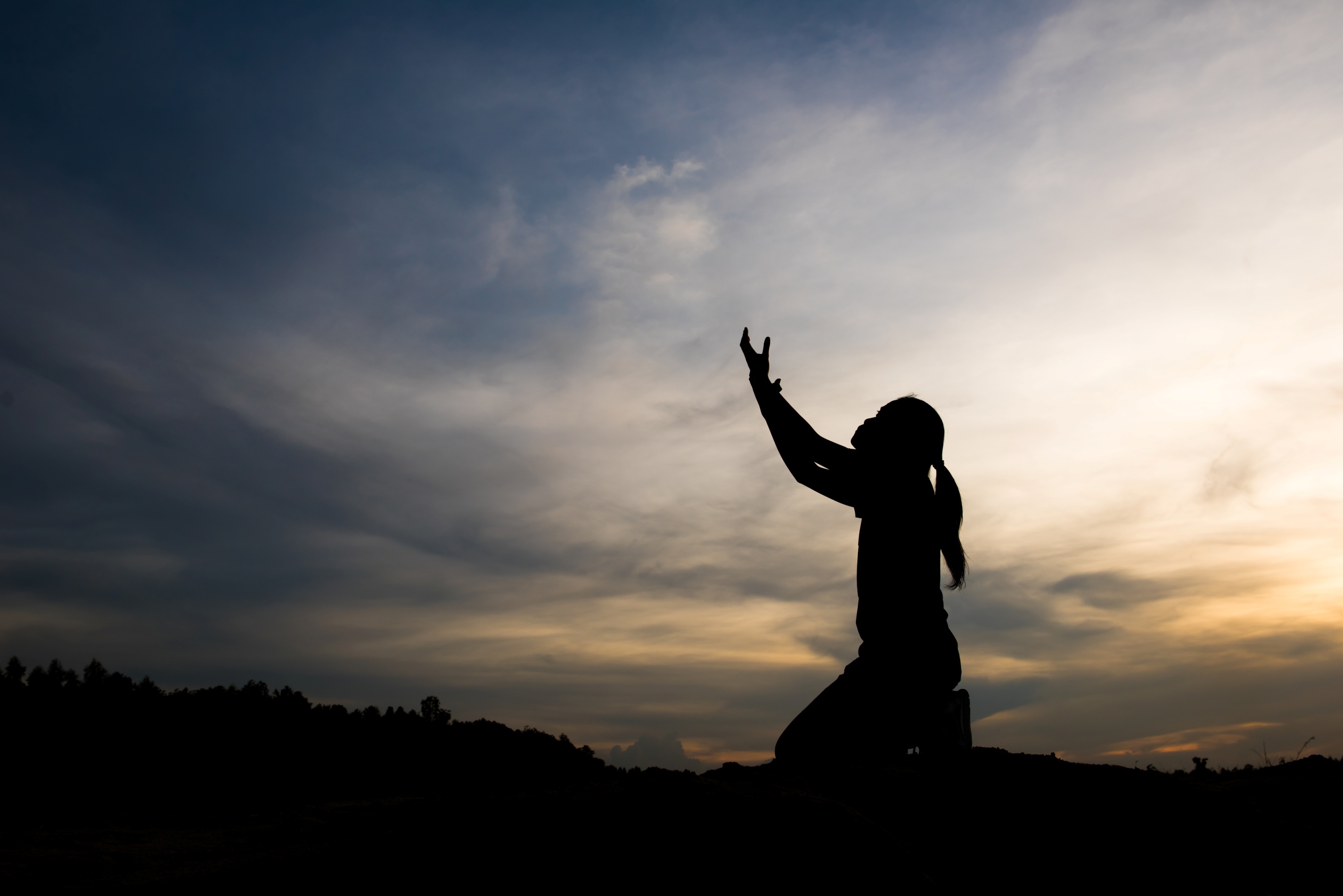 作為基督徒，我們是主耶穌的合作者。
	
我們可以怎樣延續基督的使命？
image: Freepik.com
故事：米高‧加拉格爾 (Michael Gallagher) 與躺在行人路上的小孩
教宗方濟各不斷提醒我們『每位基督徒』都有『傳揚褔音的使命』，「傳揚褔音」究竟是什麼的一回事？
「傳教士」？遠赴他鄉傳揚褔音、為貧困者服務的人？
『傳揚褔音』第一式：宗徒工作。聖鮑思高 (St John Bosco) 的故事：輔祭室的偶遇—
	『你能吹口哨嗎？』
『傳揚褔音』第二式：默觀生活。聖女小德蘭 (St Thérèse of Lisieux) 的故事：短短一生卻以祈禱（特別為傳教士）、謙遜及對主耶穌的愛情事奉天主。
『我永遠不會像你一樣愛其他的修女們，除非你—我的耶穌—在我內愛她們！』
聖瑪利‧ 麥琪樂(St Mary MacKillop of the Cross) 曾這樣勸勉其修女：

	『緊靠著天主的愛與恩寵吧！』
1
眾聖人都受其家庭、本身的條件、當代的政治、經濟及文化影響，他們同樣經歷過不同的考驗，但都具備對天主完全信靠的特質。
聖依納爵‧羅耀拉 (St Ignatius of Loyola)於耶穌會成立之初所經歷的考驗。
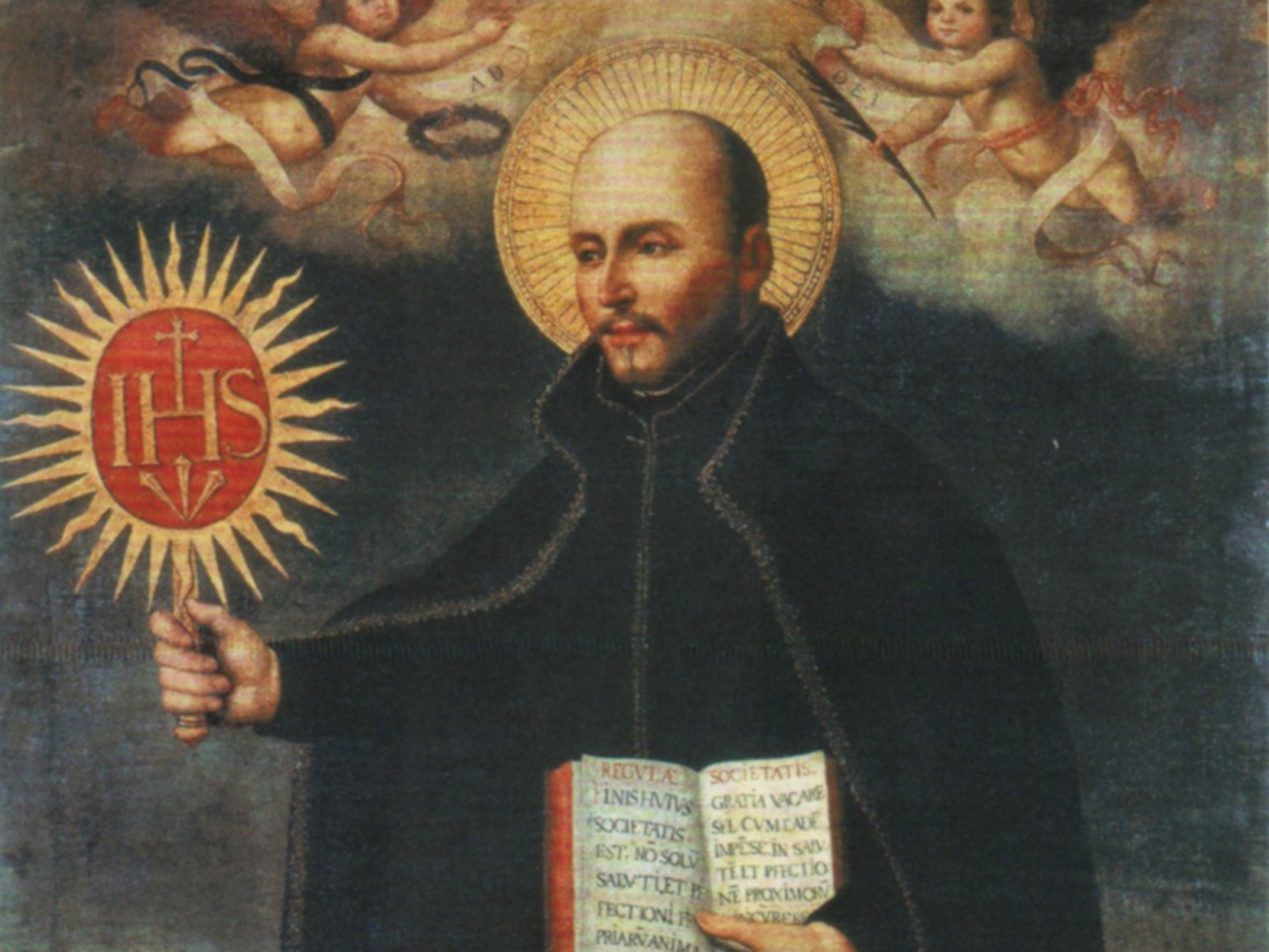 https://www.amdgchinese.org/wp-content/uploads/2014/07/ignatius_von_loyola54x3-1024x768.jpg
要愛，首先要被愛！
	要打算作任何事，首先要愛！
	要付諸行動，首先要明白自己！
	萬事以祈禱為基礎！
一位慈幼會士的影片播放 
  (12:32)

慈幼牧錄－一個傳教士的誕生（梁保得修生）
https://youtu.be/i4QV_gniXHs
祈禱：
Yes Nicodemus

Born into anxiety 
Reborn into trust
Born into fear 
Reborn into faith
Born into timidity  
Reborn into resolve
1
Born into greed 
Reborn into generosity
Born into darkness
	Reborn into light
	Born into separation
	Reborn into union with all
	願光榮歸於父…
1
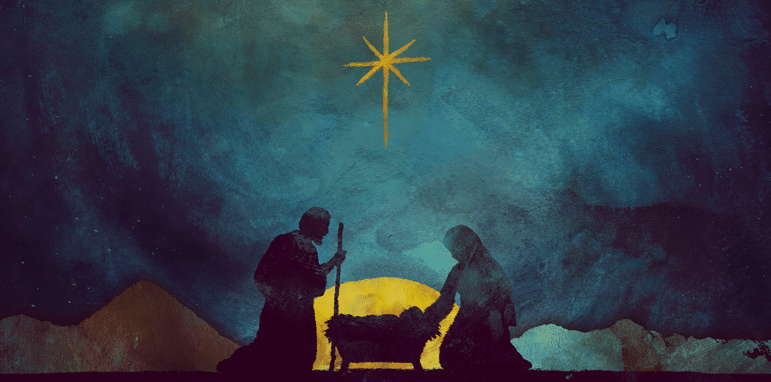 35.祝大家將臨期及聖誕節快樂！
願你們平安！
1
image: Freepik.com